Тематика дослідження:
Аналіз доцільності затвердження асигнувань та шляхи формування управлінських рішень щодо підвищення ефективності використання бюджетних коштів при реалізації місцевої політики енергозбереження м. Миколаєва в період 2017-2019г.
Заходи з енергозбереження, як інструмент скорочення бюджетних витрат
Закон України "Про енергозбереження" трактує поняття "Енергоефективний проект" як проект, спрямований на скорочення енергоспоживання.

Коли скорочення енергоспоживання розглядається в контексті бюджетних питань, потрібно розуміти, що 

саме ОКУПНІСТЬ програм, підпрограм і заходів з енергозбереження вигідно відрізняє їх з точки зору пріоритетності інвестування коштів місцевих бюджетів!!!!!!!!

 Реалізація програм з енергозбереження може забезпечити щорічну економію витрат на оплату енергоносіїв, достатню для повернення інвестицій і отримання доходів у бюджет.
Головна  гіпотеза дослідження:
На скільки єфективна політика енергозбереження та енергоефективності, що реалізується Департаментом енергетики, енергозбереження та впровадження інноваційних технологій ММР, з точки зору економічної доцільності для бюджету місця. 

Було припущено, що обсяг бюджетних витрат на проведення політики енергозбереження,   значно перевищує обсяг економії бюджетних коштів внаслідок проведення цієї політики.
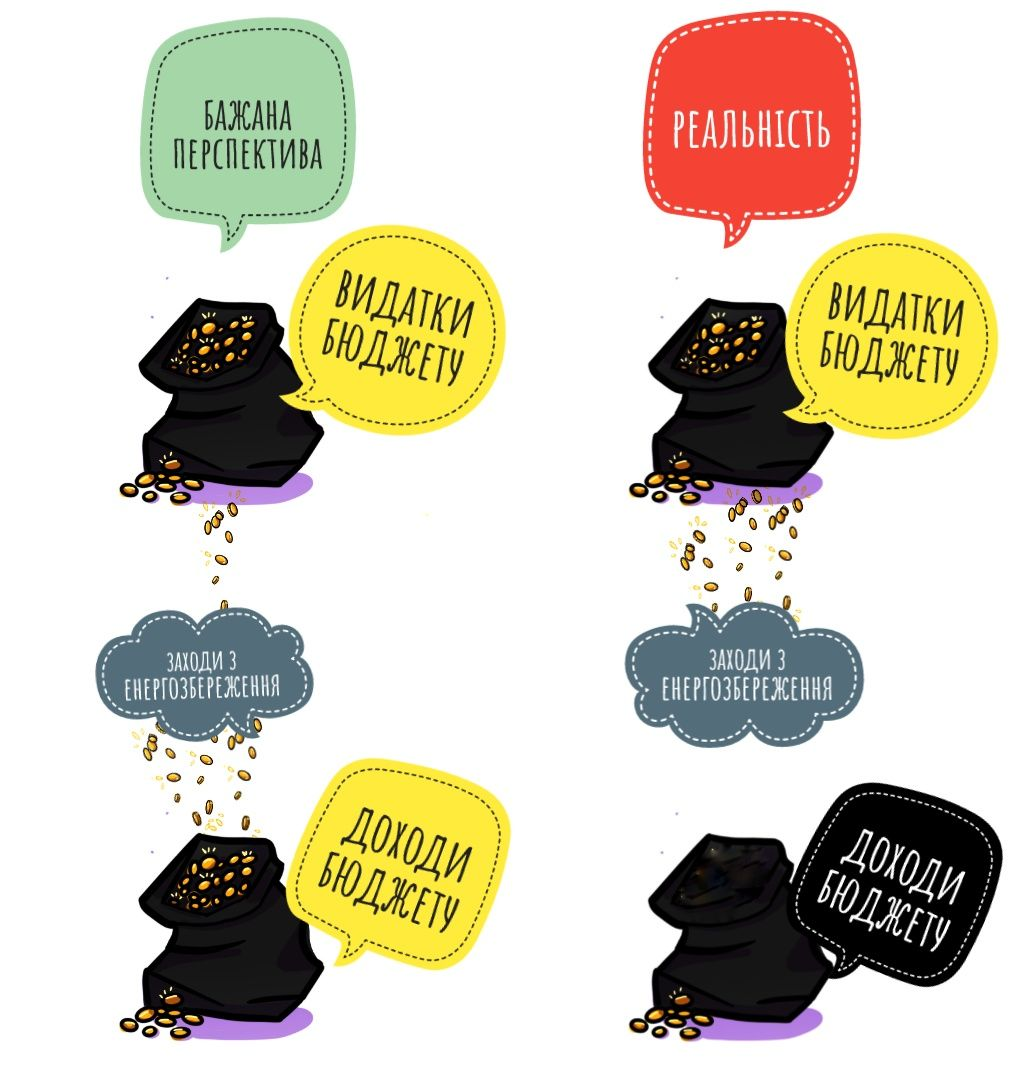 Висновки дослідження:
Головна гіпотеза дослідження підтверджено:  політика енергозбереження, проведена у період 2017-2019р  неефективна з точки зору економічної доцільності для бюджету місця. 

          Обсяг бюджетних витрат на впровадження енергозберігаючих заходів, значно перевищує обсяг зекономлених фінансових ресурсів, отриманих внаслідок впровадження цих заходів.
Таблиця «Співвідношення бюджетних видатківта економії бюджетних коштів внаслідок проведення енергозберігаюї політики»
У чому причина неефективного використання бюджетних фінансів у напрямку енергозбереження ??????
Гіпотеза 1:
  Чи існує причинно-наслідковий  зв'язок
між плануванням, виконанням та  моніторингом    результативності  політики енергозбереження у м. Миколаєві  у період 2017-2019.

Гіпотеза   2: 
 Чи здатні заходи, що впроваджуються у рамках бюджетних програм Департаментом енергетики забезпечити скорочення споживання енергоресурсів  та економію бюджетних коштів.
Висновки по гіпотезі 1: Чи існує наявність  причинно-наслідкового зв'язку між плануванням, виконанням та моніторингом  результативності  політики енергозбереження у м. Миколаєві  у період 2017-2019. (Гіпотеза 1 підтверджено)
Логічний алгоритм впровадження енергозберігаючих заходів виглядає наступним чином:





















Аналіз етапів впровадження заходів Миколаєві  у період 2017-2019 продемонстрував практичну 
відсутність причинно-наслідкового  зв’язку  між:

плануванням заходів (енергоаудит);
виконанням заходів (реконструкція з термосанацією, у т.ч. проектні роботи);
 відстеженням результату (моніторинг економії енергоресурсів та бюджетних коштів).

Тобто усі заходи проводяться, але взаємозв’язок між ними незначній.
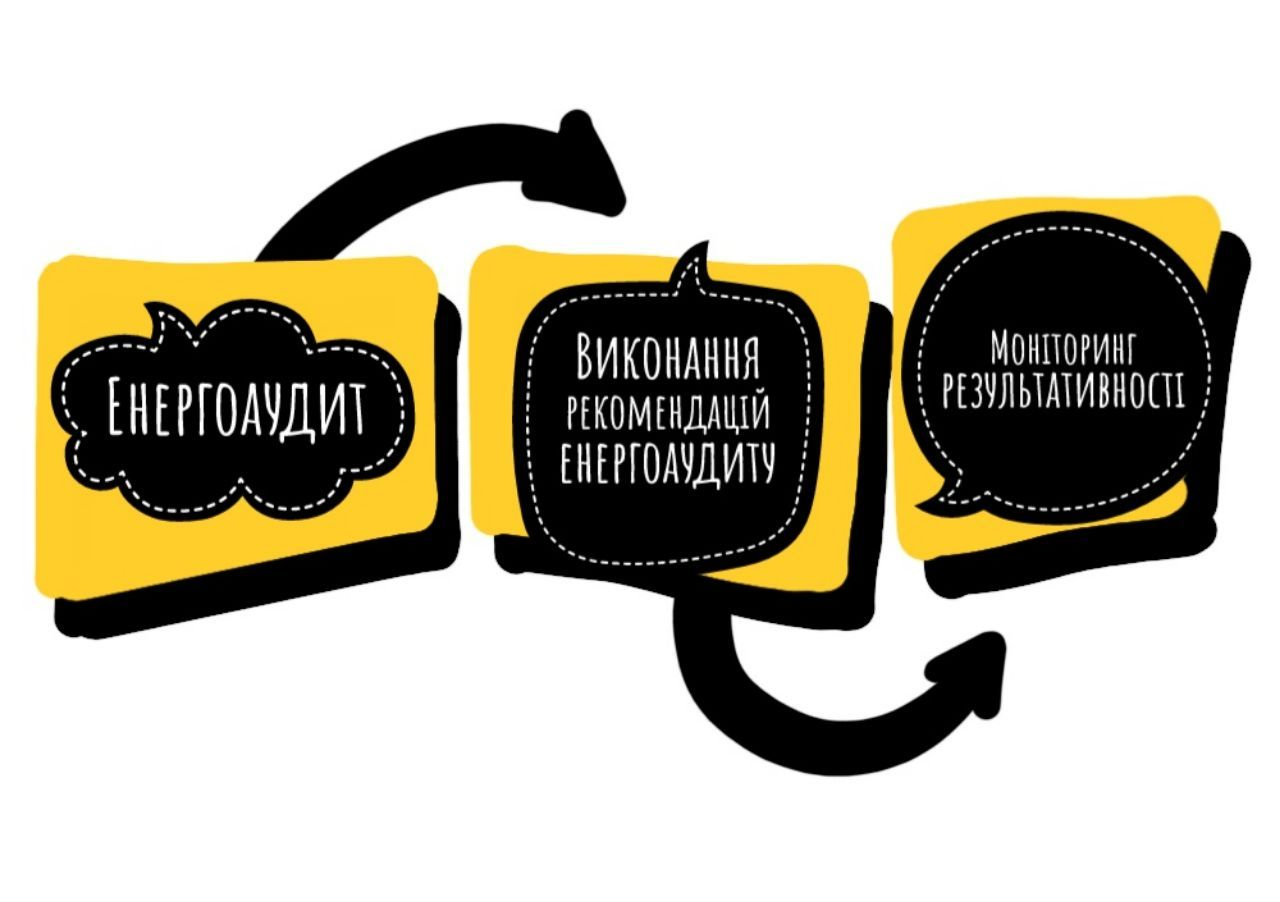 Инфографіка по гіпотезі 1
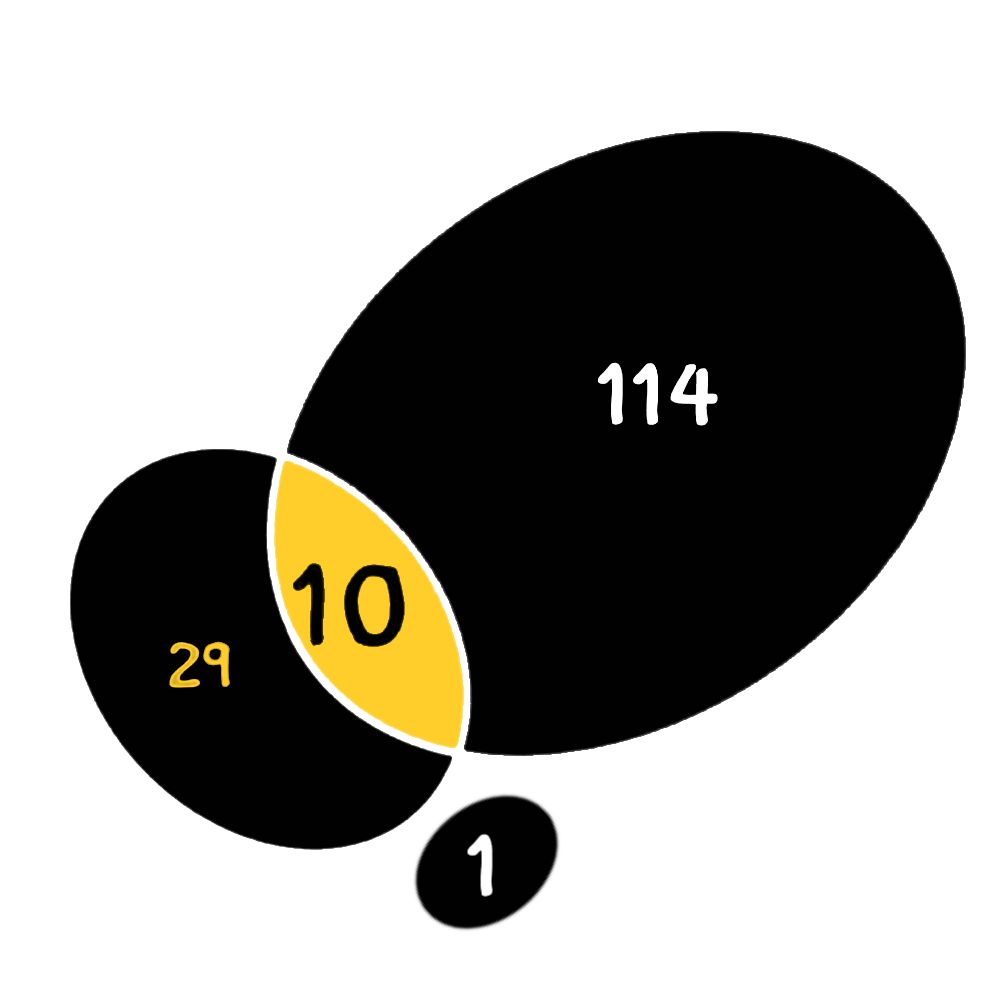 Висновки по гіпотезі   2: Заходи, які впроваджуються на постійної основі у рамках бюджетних програм, Департаментом енергетики, енергозбереження впровадження інноваційних технологій  в період 2017-2019,  не здатні забезпечити скорочення споживання енергоресурсів та економію бюджетних коштів. (Гіпотеза 2 підтверджено для 5-ти заходів з 7-мі)
Заходи, які впроваджуються на постійної основі у рамках бюджетних програм  в період 2017-2019,  за своєю суттю, не здатні забезпечити скорочення споживання енергоресурсів та економію бюджетних коштів за виключенням двох з семі заходів: 
«Заходи з енергозбереження»
«Реконструкція з термосанацією, у т.ч. проектні роботи»
Висновки по гіпотезі   2: Заходи, які впроваджуються на постійної основі у рамках бюджетних програм, Департаментом енергетики, енергозбереження впровадження інноваційних технологій  в період 2017-2019,  не здатні забезпечити скорочення споживання енергоресурсів та економію бюджетних коштів. (Гіпотеза 2 підтверджено для 5-ти заходів з 7-мі)
Заходи 2017-2019:
1. «Виконання енергетичних аудитів  та розробка енергетичних паспортів» 
2. «Відшкодуванні відсоткових ставок або частини кредиту за кредитами, залученими на впровадження заходів з енергозбереження» 
3. «Заходи з енергозбереження»
4. «Розробка дії сталого енергетичного розвитку міста»
5. «Забезпечення діяльності відкритого консультаційного центру з питань енергозбереження» для населення 
6. «Внески до статутного капіталу» це не є енергозберігаючий захід. 
7. «Реконструкція з термосанацією, у т.ч. проектні роботи»
Висновки по гіпотезі   2: Заходи, які впроваджуються на постійної основі у рамках бюджетних програм, Департаментом енергетики, енергозбереження впровадження інноваційних технологій  в період 2017-2019,  не здатні забезпечити скорочення споживання енергоресурсів та економію бюджетних коштів. (Гіпотеза 2 підтверджено для 5-ти заходів з 7-мі)
2. Щорічна економія від впровадження заходу «Комплексна термосанація ЗОШ № 60»
Згідно відповіді від Департаменту енергетики №1718/020201-40/14/20 від 30.03.20  економія бюджетних коштів склала:
2018р. – 27189,12 грн. ( завершення робіт у 2018р.)
2019р. - 88333,1 грн. 
Розрахунок окупності проекту «Реконструкція з термосанацією, у т.ч. проектні роботи» по ЗОШ № 60:
Видатки бюджету склали -11454,02 тис.грн.
Річна економія бюджетних коштів при існуючих тарифах – 88,333 тис. грн.
Окупність проекту для бюджету місця 
11454,02 тис.грн./ 88,333 тис. грн.= 129,7 років

Звичайно, динаміка збільшення  вартості енергоносіїв прискорить термін окупності проекту.
 Але розрахункова окупність проекту – 129,7 років – це навіть не довгостроковий проект. Це нескінченний проект.
Інші 28 аналогічних  проектів знаходяться зараз на різних етапах виконання. Але якщо у них аналогічний термін окупності, чи необхідні вони нашому місту? Чи витримує наш бюджет таку «економію» ????
Заходи з енергозбереження
За бюджетною програмою "Заходи з енергозбереження" в 2019: 
   З  44 млн. 125 тис. 796 грн.
        39млн. 289 тис. 867 грн. 
потраченно на такі заходи як: 
"Капітальний ремонт в частині заміни вікон і вхідних дверей в під'їздах житлового будинку" на 216 об'єктах.
Рекомендації  щодо підвищення ефективності використання бюджетних коштів шляхом запобігання недоцільного затвердження бюджетних асигнувань на енергозберігаючі програми та заходи :
1. Забезпечити причинно-наслідковий  зв'язок між  плануванням, виконанням та  моніторингом  результативності впровадження заходів в рамках  політики енергозбереження:

- розробити та затвердити стратегічний  план впровадження енергозберігаючих заходів, заснований  на пріоритетності заходів, з точки зору забезпечення економії бюджетних коштів в наслідок їх реалізації;
 
- Забезпечити послідовне виконання заходів шляхом включення їх в бюджетні програми наступних бюджетних періодах згідно стратегічного плану ;
Рекомендації  щодо підвищення ефективності використання бюджетних коштів шляхом запобігання недоцільного затвердження бюджетних асигнувань на енергозберігаючі програми та заходи :
2. Забезпечити прозорість бюджетної політики енергоефективності шляхом демонстрації фактичної економії енергоресурсів та бюджетних коштів у розрізі програм та заходів з енергозбереження, шляхом включення в паспорти бюджетних програм результативних показників, які демонструють
 - річну економію споживання енергоресурсів у натуральному та грошовому виразі:
- теплопостачання, тис. Гкал/рік (%), грн.
- водопостачання, тис. куб. м/рік (%), грн.
- електроенергії, тис. кВт/рік (%), грн.
- природного газу, тис. куб. м/рік (%), грн.
 
Згідно вимог Наказу МФУ No 1536 « Загальні вимоги до визначення результативних показників бюджетних програм з ГРБК» результативні показники бюджетних програм згідно вказаного відповідати таким критеріям: реалістичність, актуальність, суспільна значимість.
Рекомендації  щодо підвищення ефективності використання бюджетних коштів шляхом запобігання недоцільного затвердження бюджетних асигнувань на енергозберігаючі програми та заходи :
3. Поступово замінити економічно неефективні заходи, виконувані  в рамках бюджетних програм, на ті, які здатні дійсно забезпечити скорочення споживання ресурсів і економію бюджетних коштів.
Рекомендації  щодо підвищення ефективності використання бюджетних коштів шляхом запобігання недоцільного затвердження бюджетних асигнувань на енергозберігаючі програми та заходи :
4. Змінити   співвідношення бюджетних видатків на проведення політики енергозбереження та економії бюджетних коштів внаслідок проведення цієї політики у напрямок зменшення видатків та збільшення економії бюджетних коштів шляхом: 
- Забезпечення  причинно-наслідковий  зв'язок між  плануванням, виконанням та  моніторингом  результативності впровадження заходів в рамках  політики енергозбереження;
- Поступової замінити економічно неефективних заходів, виконаних в рамках бюджетних програм, на ті, які здатні дійсно забезпечити скорочення споживання ресурсів і економію бюджетних коштів.
 - Забезпечити дієвий процес оцінки ефективності енергозберігаючих заходів щодо  доцільності використання бюджетних коштів на ці заходи у наступних бюджетних періодах.
Рекомендації  Пропозиції #ГромадськаПрефектура, що погоджені робочою нарадою Експертно- громадської ради http://frgn.mk.ua/?p=11446
5.  На виконання Ст. 20, 26, 28  Бюджетного кодексу України та відповідних пакетів НПА  центральних органів виконавчої влади забезпечити прозорість і підзвітність бюджетного процесу та запуск системи управління внутрішнього контролю та внутрішнього аудиту у міськвиконкомі у сферах відповідальності 3-х міських департаментів (Енергетики, енергозбереження та впровадження інноваційних технологій м. Миколаєва; Економічного розвитку, внутрішнього контролю, Фінансів), що  відповідають за:
-	Публічне представлення на бюджетних слуханнях і офіційних ресурсах виконавчих органів місцевого самоврядування фактичної економії енергоресурсів та бюджетних коштів у розрізі програм та заходів «людською мовою»;
-	Налагодження механізму впливу системи щорічної оцінки ефективності бюджетних програм на пріоритети прогнозу місцевого бюджету 2021- 2023р.; цільових і бюджетних програм і заходи бюджетних програм в у наступних бюджетних періодах та атестацію місцевих посадовців з наступними відповідними висновкам  керівництва щодо оплати праці посадовцям.
6. Департаменту розробити механізм включення завдань та заходів енергозбереження  у цільові та бюджетні програми з точки зору показників їх економічної доцільності.
Рекомендації  щодо підвищення ефективності використання бюджетних коштів шляхом запобігання недоцільного затвердження бюджетних асигнувань на енергозберігаючі програми та заходи :
7. На виконання вимог Статуту міста забезпечити дієвість таких механізмів місцевої демократії участі як громадські слухання, громадські дорадчі органи:
-  Ініціювати проведення громадських слухань з питань ефективності реалізації політики енергозбереження у м. Миколаєві за період 2017-2020 р енергетики, енергозбереження та впровадження інноваційних технологій м. Миколаєва зокрема, з використанням інформаційно-комунікативних е- технологій;
 - Створити при Департаменті енергетики, енергозбереження та впровадження інноваційних технологій експертно - громадську раду. 
-    Рекомендація для представників громадськості: 
сформувати ініціативну групу зі створення експертно-громадської ради при Департаменті енергетики, енергозбереження та впровадження інноваційних технологій.
Збережемо ресурси разом!
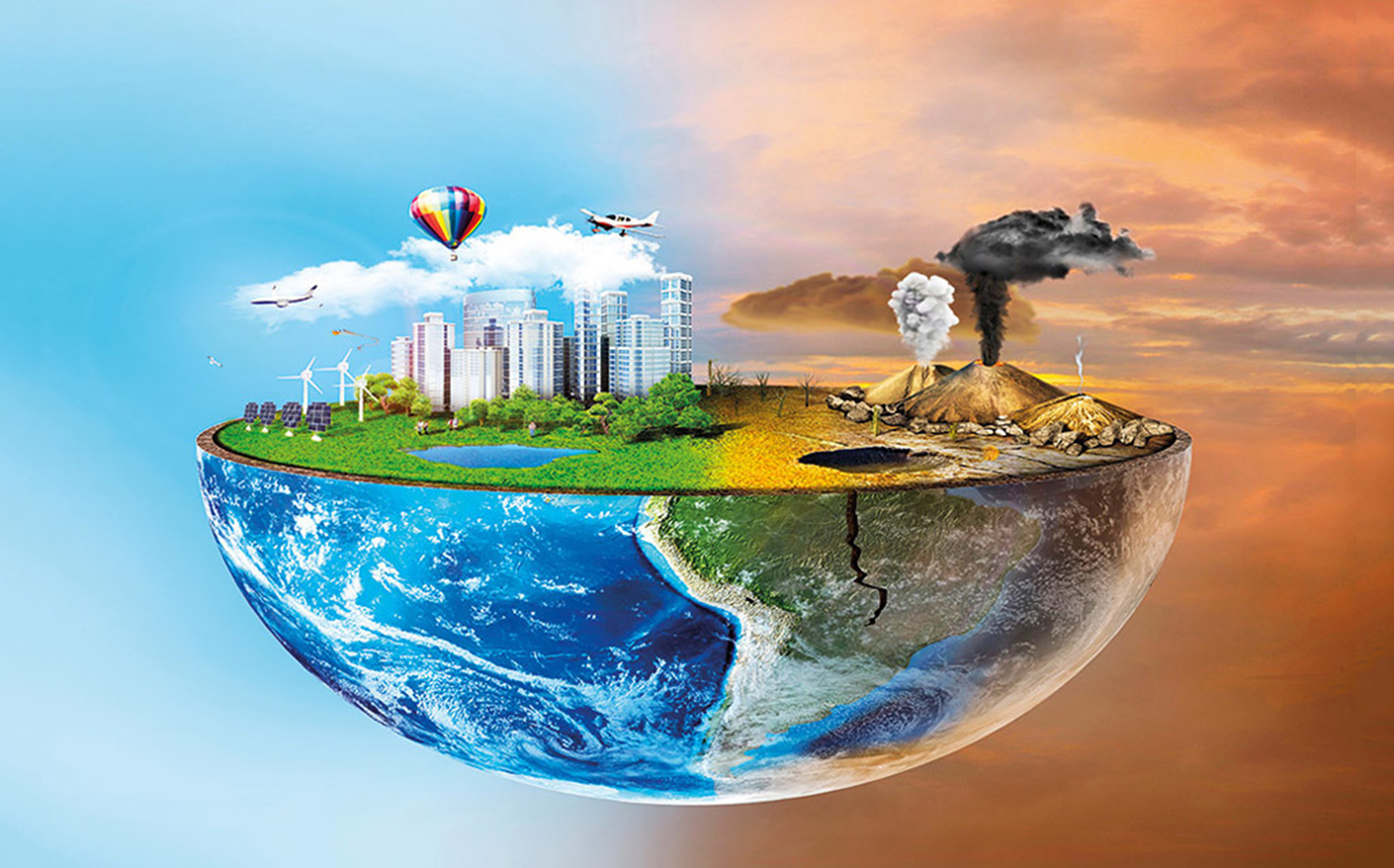 Дякуємо за увагу!